EXPORT MARKETING
Dr. Sumita Shankar
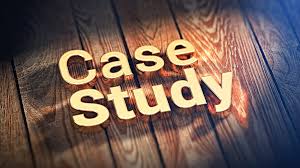 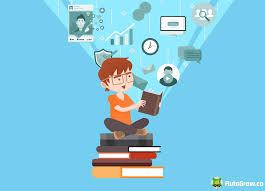 beauty looks case study
Beauty looks is a Delhi based partnership business dealing in making and marketing of artificial jewellery. The two partners are Kunal Gaurav and Nikhil Upadhaya. It was comfortable business with steady women customers who buy for themselves and others too. One of their regular clients is one Mrs. Meghna Lamba who visits the showroom twice a year and makes bulk purchases. Mrs. Lamba is resident of Bonn, Germany, she buys for her friends and acquaintances and sells at a higher price. Kunal and Gaurav review the purchases made by Mrs. Meghna Lamba and think of exploring the possibility of entering into export market. Diversification of business may sound lucrative but overseas markets are full of uncertainties and risks. They decide to depute their marketing 89 manager Praful Rane to proceed to Bonn and collect relevant information about German market and adjoining feasible markets
QUESTIONS : 




Why overseas market is considered lucrative?
Ans:- 



Over seas market is always considered lucrative because it enables the exporter to earn the Valuable  foreign and also obtain various incentives offered by our government. Export business is as diversification which helps domestic business men to expand the size of the business. Exporters can process abroad for the export promotion tours and also can take advantage of easy imports against export performance. Exporters earn higher profits and can also spread marketing risks.
In your opinion, what relevant information should Praful Rane collect to facilitate entey into overseas market?
Ans:- Praful Rane must proceed to Germany to collect relevant informations to facilitate his employers to decide about entry into export markets. In my opinion Rane should collect information based on primary data. For this purpose he must prepare questionnaire and carefully select sample size. As he is likely to face language problem he must take help from a local rofessional who will assist him in getting correct replies. I fell Rane should divide information collection. Under the following heads:- 
market information 
 product information 
 distribution information 
 price information 
promotion information
CASE 2 
Lifeline has been manufacturing and marketing water pumps for agricultural use for the past four decades. It’s a family owned business with the second generation at the helms of affairs. Its current chairman Ashish Garde is considered a progressive businessman. He reviewed his business and thought they were doing reasonably well in the domestic market. There has been regular orders from the rural areas. Slowly they have captured the market in Western India and are now venturing into the southern market. Mr. Garde is not content with the domestic business. He always visualized entering into the export markets, so far as oversea market is concerned he considers himself a novice. in order to win over his situation, he thought of taking help from a consultant. He was formally introduced to international consultants who agreed to collect basic data
QUESTIONS
Why Ashish Garde had attraction for overseas business?
QUESTIONS
How YOU  as an international consultant advise Ashish Garde to explore foreign markets?
Case Study  3
Hindustan Ayurveda Ltd. is a Nagpur based pharmaceutical company which has made its strong presence felf in the domestic market with its limited brands of ayurvedic preparations in healthcare business. It claims to market its products without any side effects which have become its selling point. One of its new products is Dio-care which is a combination of fenugreek, cinnamon and bittergrud and is found significantly useful to control blood sugar in diabetes patients. This brand is considered an important innovation in the treatment of diabetes. Its sale has caught up in a big way in the domestic market. In the meeting of board of directors they toyed with the idea to explore global market far their innovative product. The directors felt the company is financially strong, has effective marketing department, a well equipped R&D department with programme outlook of management and supportive government policy, now is the right time to diversify into overseas market. The director also expressed their apprehension that export market is most unpredictable and uncertain. At the end of the deliberation they decided to go ahead and venture into export markets.
QUESTIONS
Give your opinion about the possibility of success of Dio-care in overseas markets.
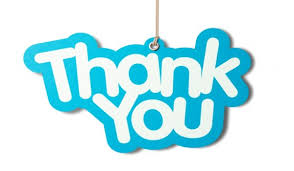